コンテナーデバン・バンニング作業
スルー配送（TC型）に関するご提案
柴又運輸株式会社　大阪営業所
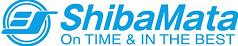 バンニング・デバンニングについて
海上コンテナーバンニング・デバンニングのことならお任せください。

お客様の大切な商品を安全・迅速・丁寧に取り扱い、ご要望通り仕分けを行います。
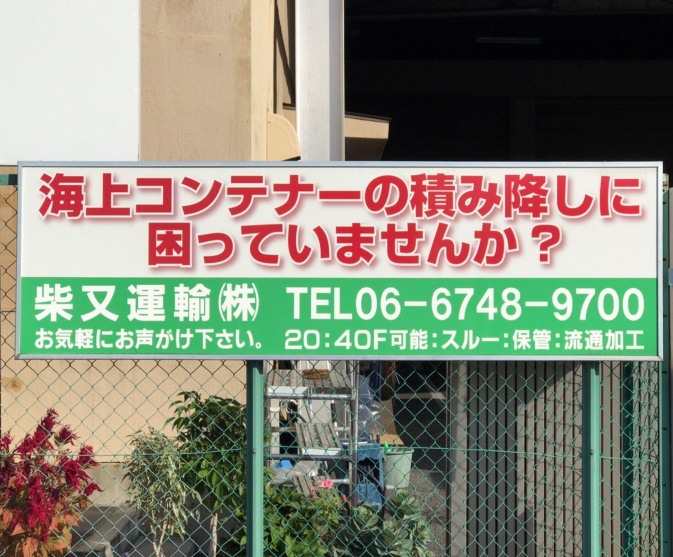 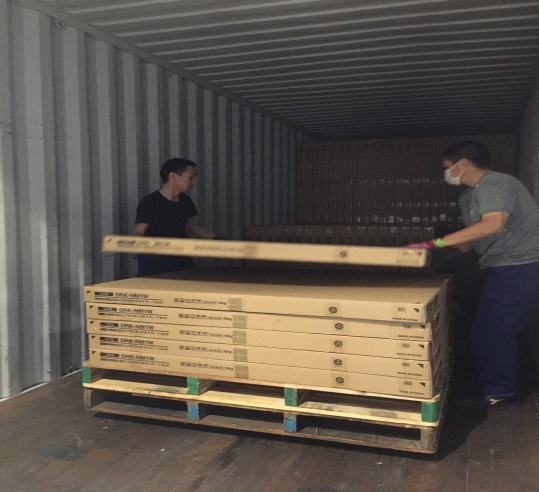 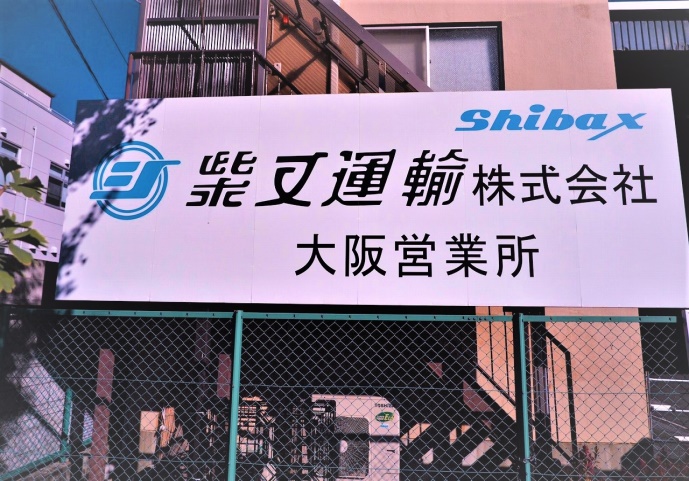 バンステージ仕様（寸法：重量）
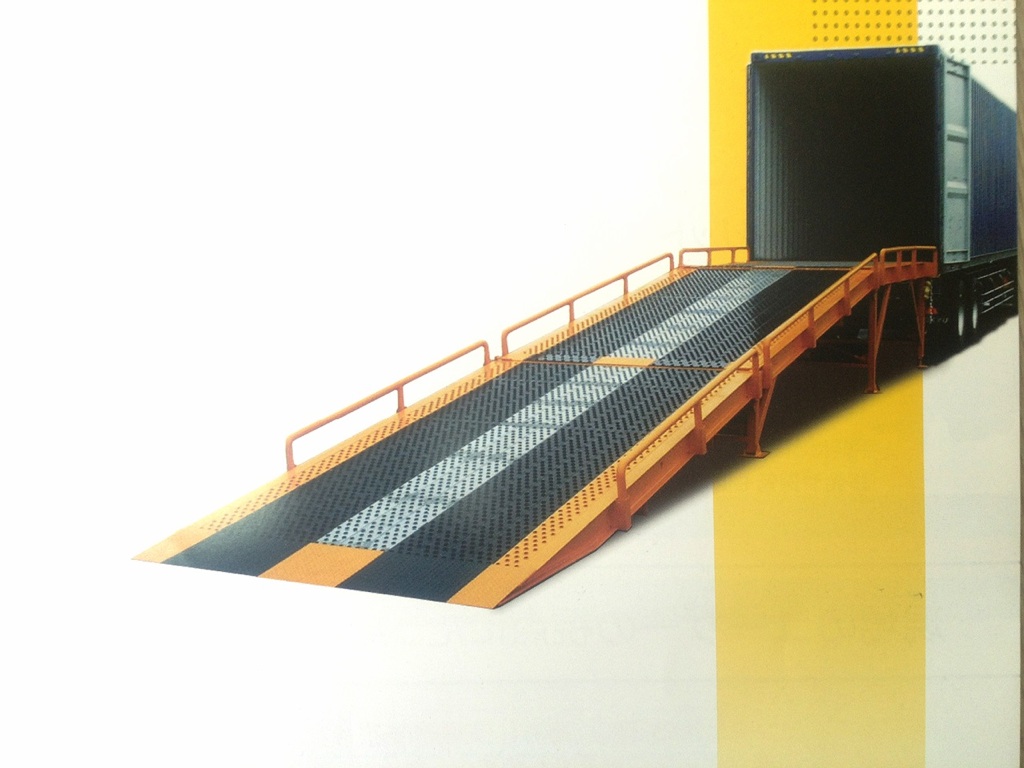 全　長　13,000m/m           幅　　2,447m/m
耐荷重　　6,500kg　　　　水平架台5,000m/m
2.5㌧　カウンターリフトがコンテナ内に入っていけます。　⇒
流通加工について
・検品作業　　　　　・ディスプレイ　
　　　・セット組　　　　　　・その他
　　
　　　 各種の軽作業可能です。
トラック輸送について
・　TC型輸送大歓迎
・　近畿一円中ロット輸送（遠隔地相談）
・　集荷及び一時預かり可能
・　長尺物可能

　　　　　　　
　　　　　　　お気軽にご相談ください。
http://www.shibamata.co.jp/office/osaka.html
TEL：06-6748-9700
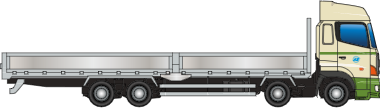